PRÉSENTATION
France Rein au service des patients atteints d’insuffisance rénale sur tout le territoire
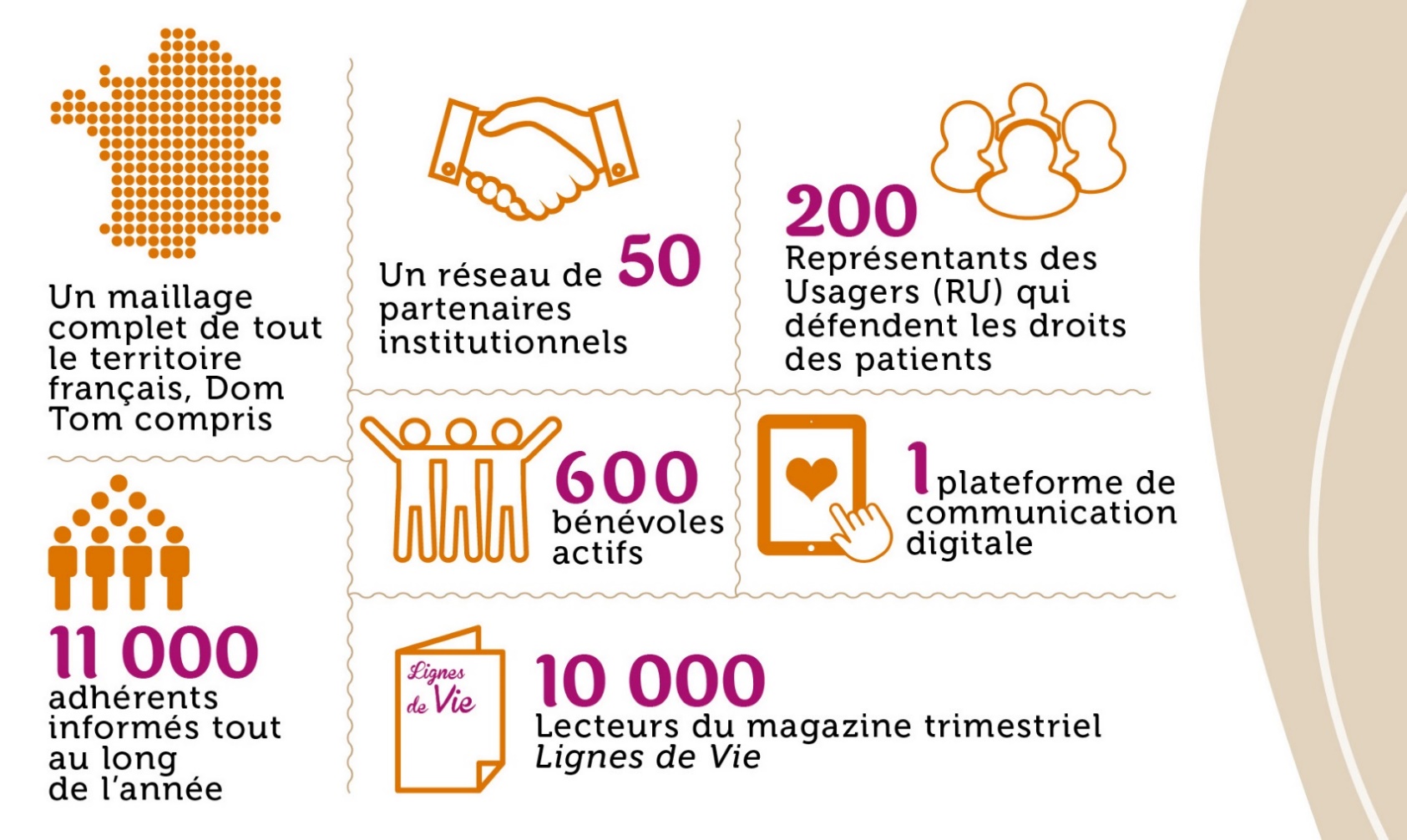 La prévention : l’évolution de la maladie rénale, en informant, en dépistant et en encourageant la recherche médicale afin de réduire le nombre de personnes entrant chaque année en traitement de suppléance.

L’influence: les pouvoirs publics dans la définition des politiques de santé. Faire reconnaître la maladie rénale comme un enjeu de santé publique majeur.
Partenaire privilégié de la société savante en néphrologie : la SFNDT

L’amélioration : la qualité de vie et de traitement des patients en les aidant à construire leur projet de vie avec la maladie, soutenir leurs proches.
RUP : 1991
Agrément Haute Autorité de Santé  : 2012